IR-4 Biopesticide & Organic Support Program
Biopesticides
Develop data to support biopesticide registrations with emphasis on integration of biopesticides into conventional systems
Resistance Management
Residue Management
Support for organic markets
Biotechnology-Plant incorporated protectants
Biopesticide Research
Formally Established in 1982
Some activities prior to 1982: regulatory assistance w/ Bt
1982-1994
 Mostly regulatory assistance
 Some funding of research
1995-2003
Regulatory assistance
Early stage research
Advance stage research (1999)

Pilot Demonstration Program
First year was $100,000 program ($80,000 from BPPD)
Second and Third Years were $200,000 Program Each Year                                                              ($100,000 from BPPD)
     
Began Setting Priorities via Workshop voting process in 2015
Recently Funded  Workshop Priorities
Fruit 
Blueberry Gall Midge 
All Crops / Brown Marmorated Stink Bug; Plant Bugs, Lygus B00029; B00028 
Apple / Fire Blight (Erwinia Amylovora) B00324 
Residue Mitigation trials in blueberry
Organic 
Cucurbit; Pumpkin; Squash; Basil; Hops / Downy Mildew B00149; B00127; B00124; B00108 
Fruit / Spotted Wing Drosophila B00135
Other 
Weed Screening 
All Crops / Weeds B00102 
Varroa mite in Honeybees
Phorid fly control in Mushroom
Vegetable 
GH Tomato / Virus And Viroid B00311 
Fruiting Vegetables (Field And GH); Onion / Bacterial Diseases B00114; B00094
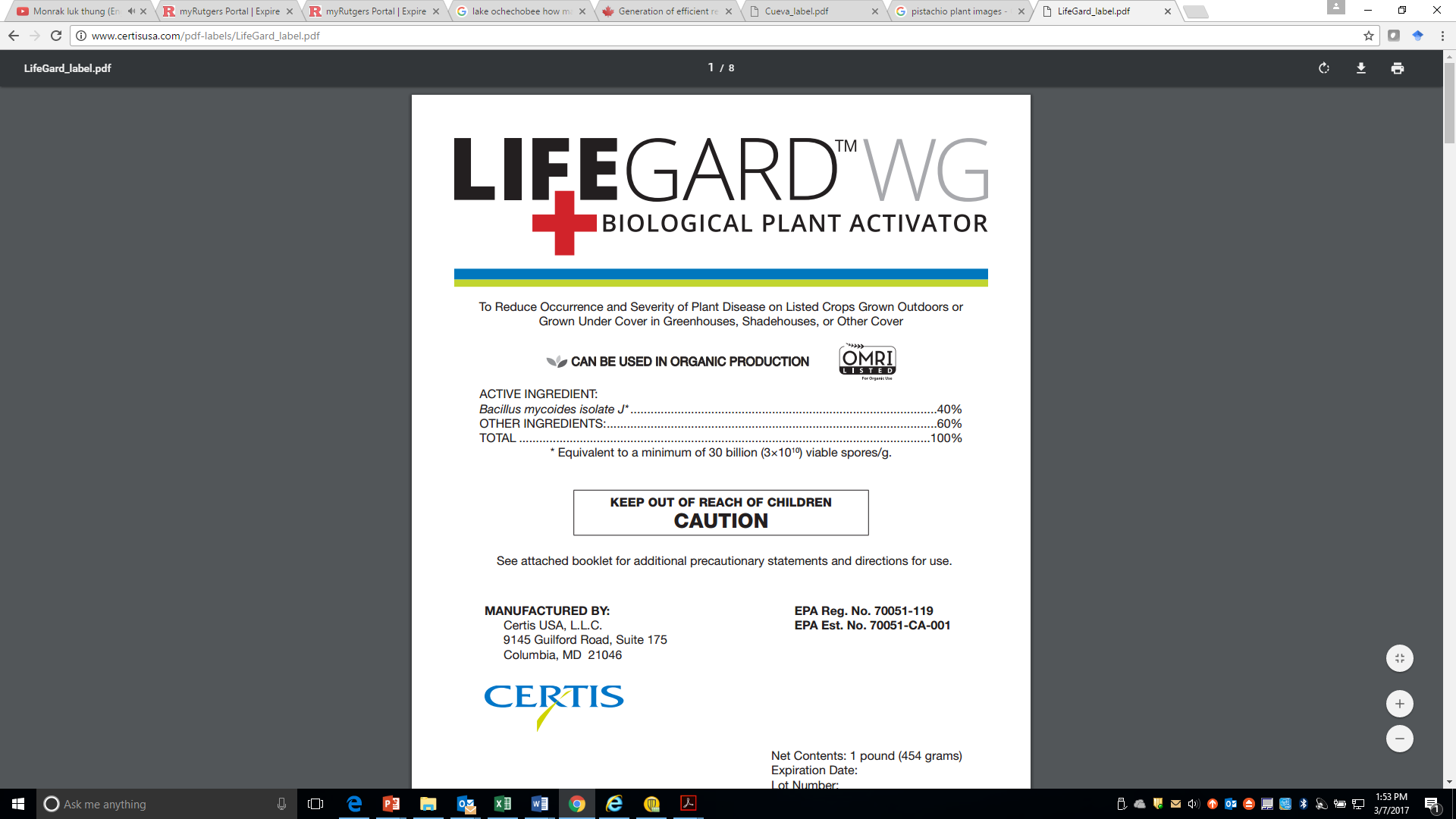 Dr. Barry Jacobsen 

Montana State University

IR-4 provided some of the initial regulatory guidance and funded several efficacy trials that contributed to the registration
ASPERGILLUS FLAVUS AF36
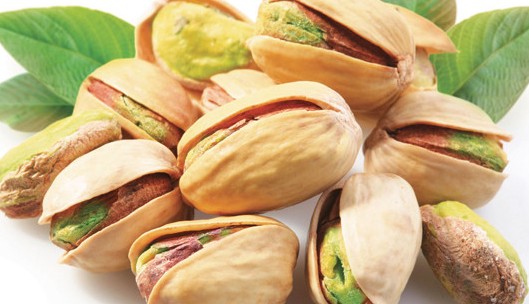 Submitted EPA registration package and registration decision on new formulation to CDPR to support registration on Cotton, Corn and Pistachio, Almond and Figs
Regulatory Assistance Requests
Provides Assistance with EPA Registration
Of Biopesticides. 

New Active Ingredients
Small companies, USDA, University
Arranging meetings with EPA
Prepare literature reviews- Exposure/Scientific rationale to meet toxicology requirements
Formatting documents, forms, write label, modification
Communication, Negotiation
Submit registration package and tolerance petitions
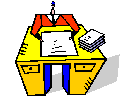 Signature Successes
Codling Moth Granulosis Virus
AGRIPHAGES for bacteria control, including canker in greenhouse tomato
Numerous biopesticides for management of mites in/on honeybees
Extract of giant knotweed to manage diseases on many crops  REGALIA 
AF36 to manage aflatoxin on many crops
Honeysweet varieties of stone fruit that is modified to resist Plum Pox
“All Crop” tolerance for spinosad  Broad ENTRUST label for organic crops
Thank You!
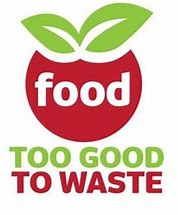 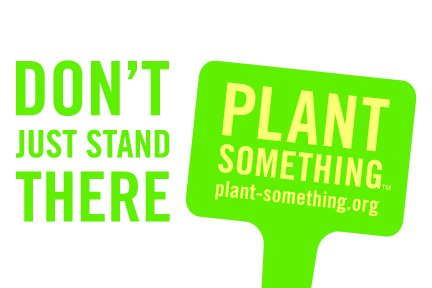